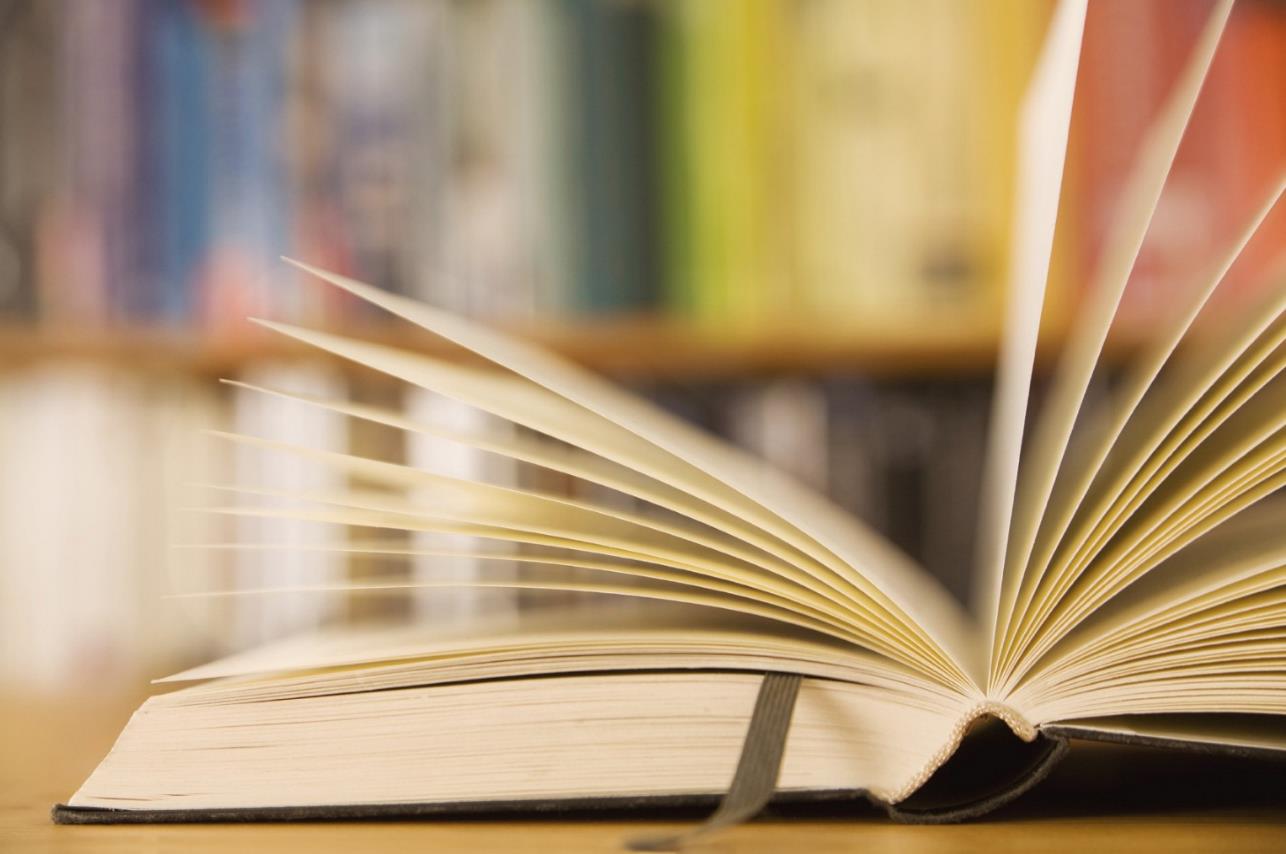 Муниципальное бюджетное учреждение «Детский оздоровительный  лагерь «Ракета» Алтайский край, город Бийск
Реализация проекта 
«Формула безопасности: научись спасать жизнь!» 
в условиях детского оздоровительного лагеря
Голощапова Марина Викторовна,  директор МБУ «ДОЛ «Ракета»,  Почетный работник общего образования РФ
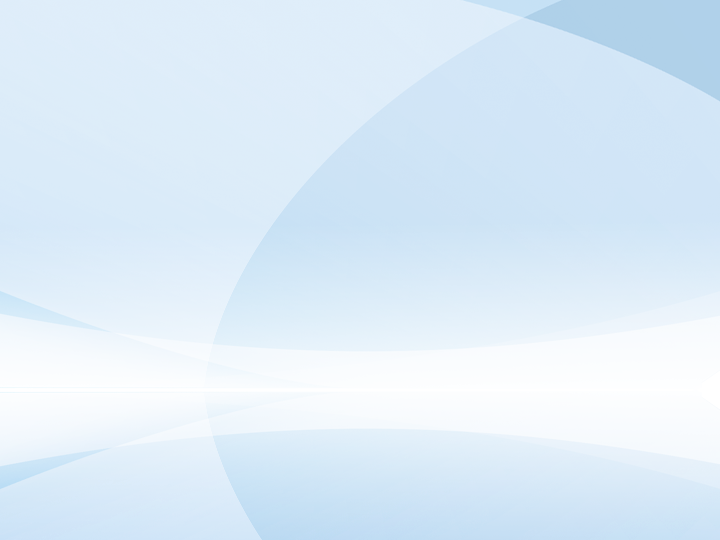 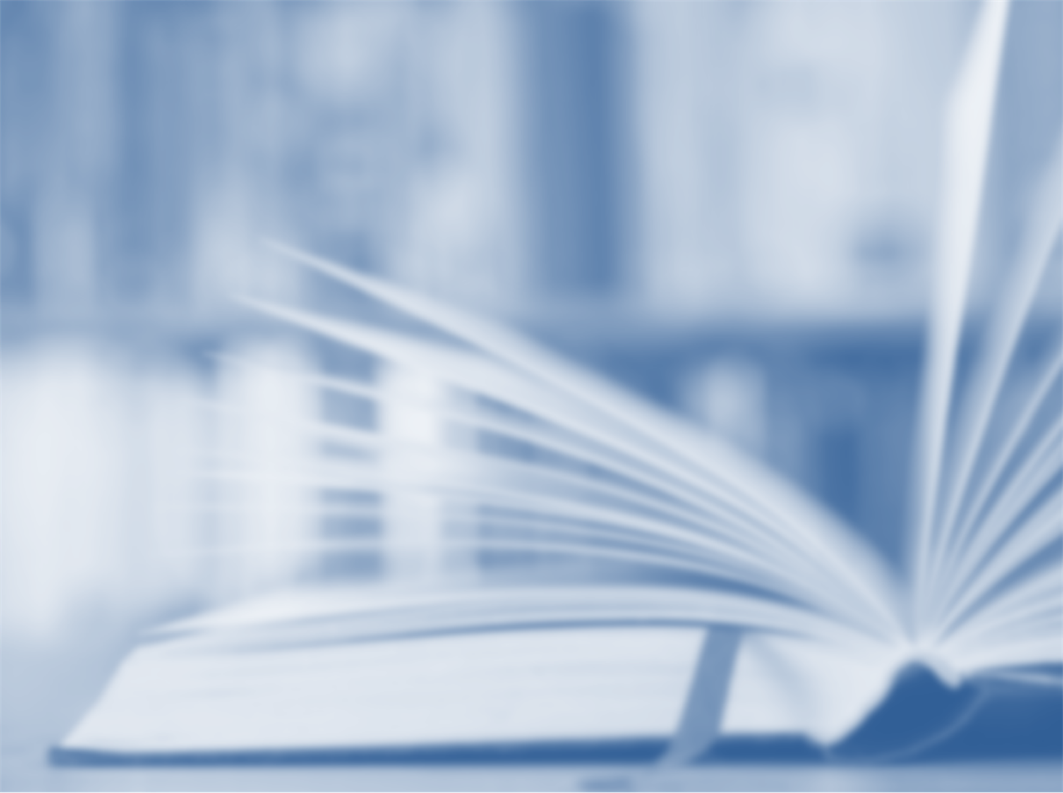 Цель проекта:
формирование у обучающихся ключевой компетенции по оказанию первой помощи и допсихологической поддержки пострадавшим,  готовности к поведению в условиях чрезвычайных ситуаций.
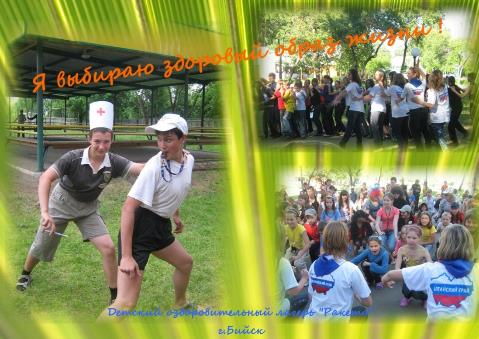 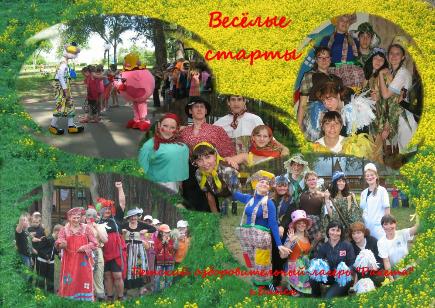 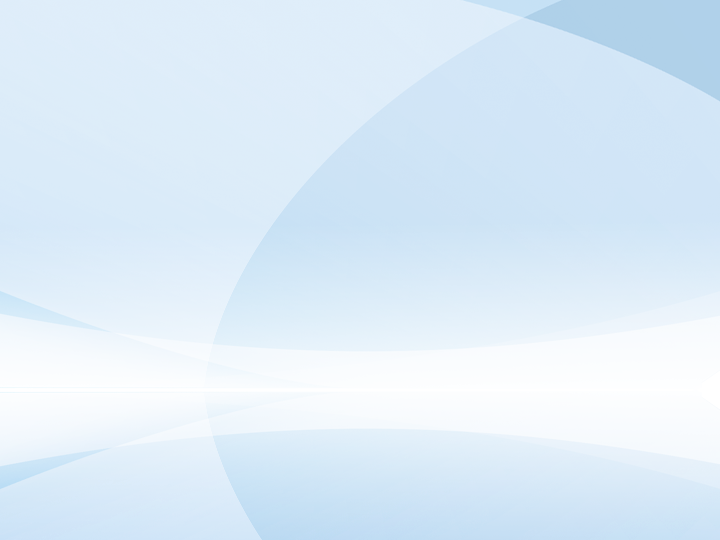 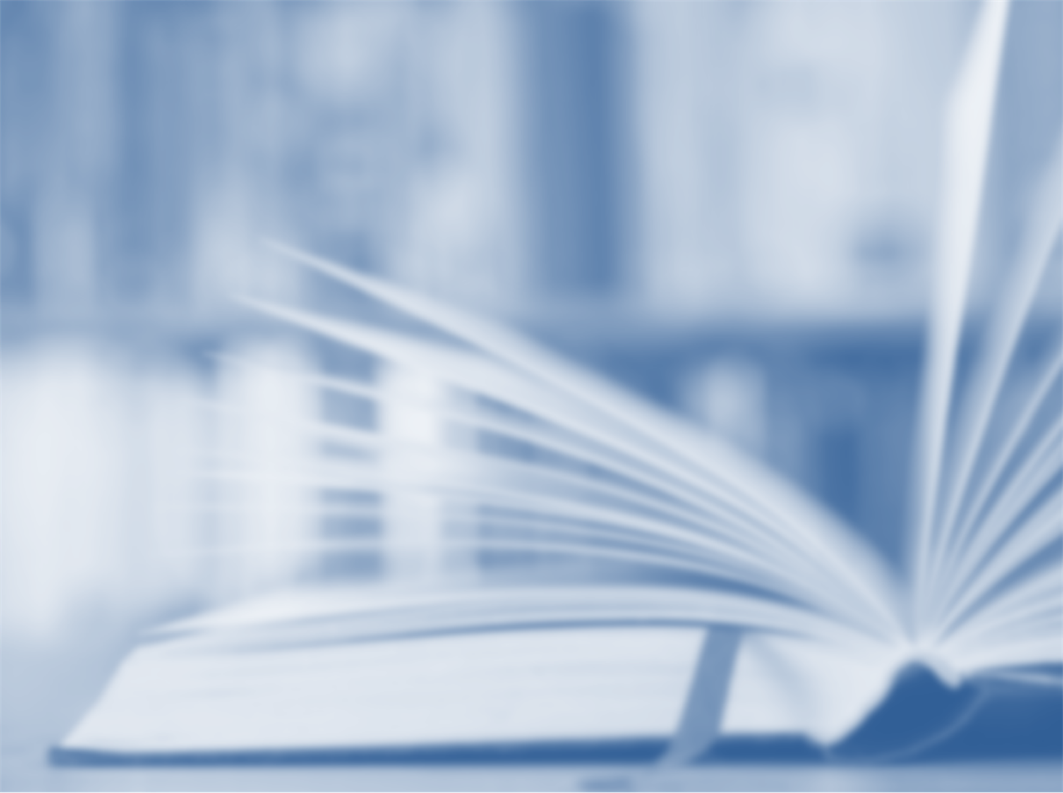 Задачи проекта:
Личностные: 
‒	формирование  общественной  активности  личности, гражданской позиции  необходимости оказания первой помощи пострадавшим
Метапредметные:  
‒	развитие  мотивации  к  оказанию первой помощи, потребности  в  развитии навыков оказания первой помощи, ответственности за эффективность своих действий; 
Образовательные  (предметные): 
‒	развитие  познавательного интереса к методам и средствам оказания первой помощи и допсихологической поддержки, приобретение  знаний,  умений,  навыков, компетенций по оказанию первой помощи и допсихологической поддержки.
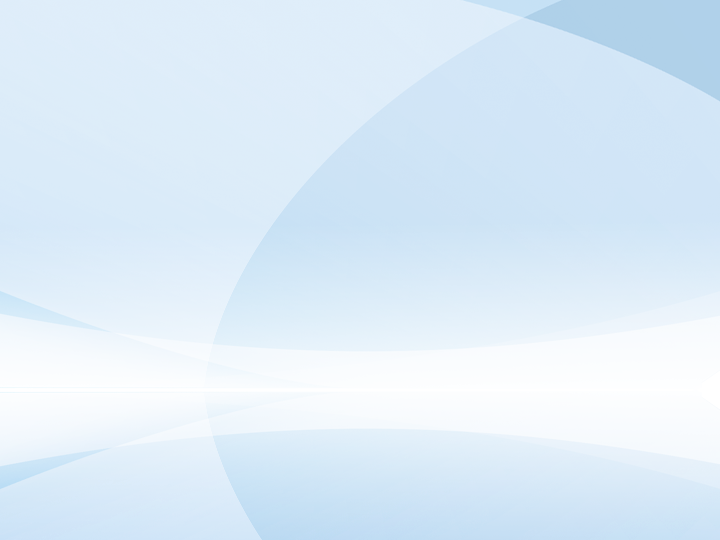 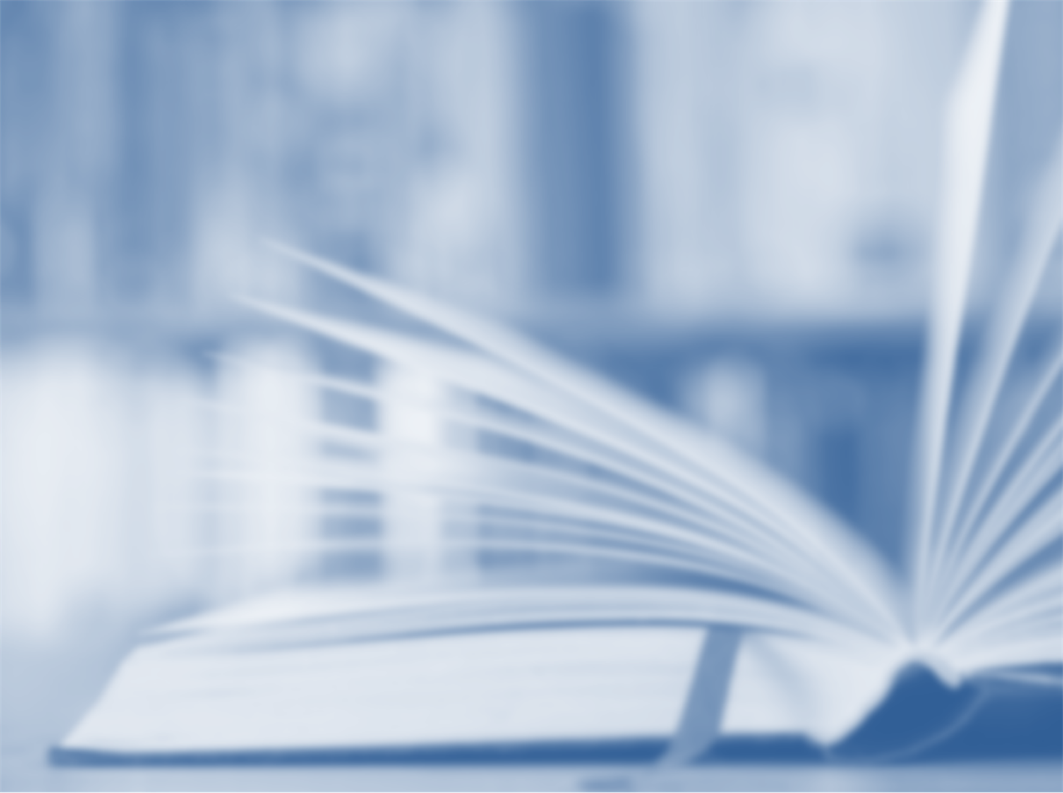 Содержание выстроено по трём линиям:
‒	обеспечение личной безопасности в повседневной жизни;
‒	основы безопасного поведения человека в чрезвычайных ситуациях;
‒	оказание первой помощи.
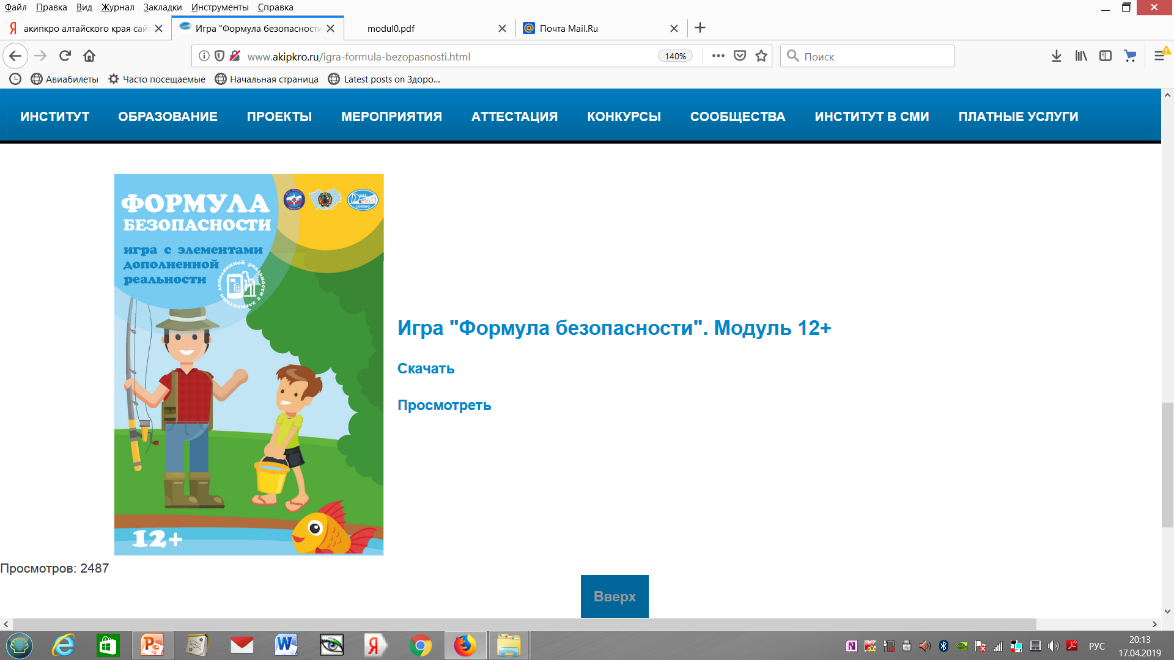 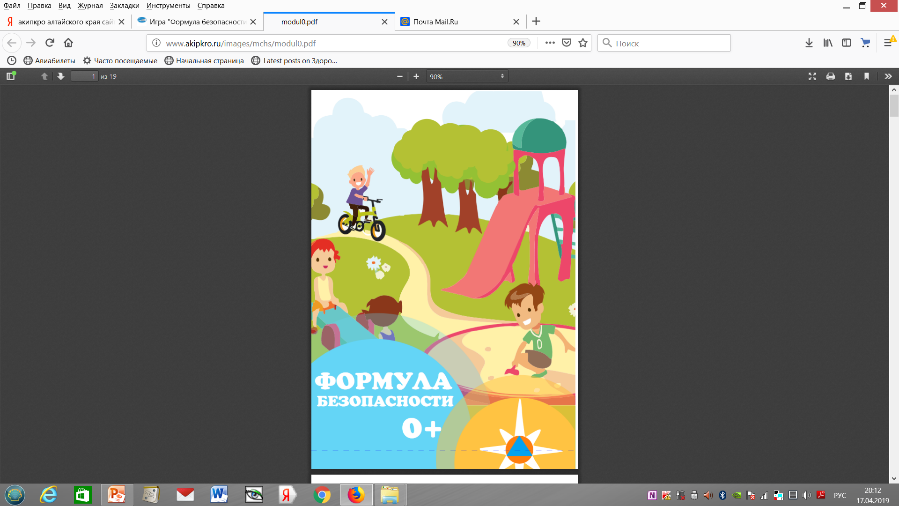 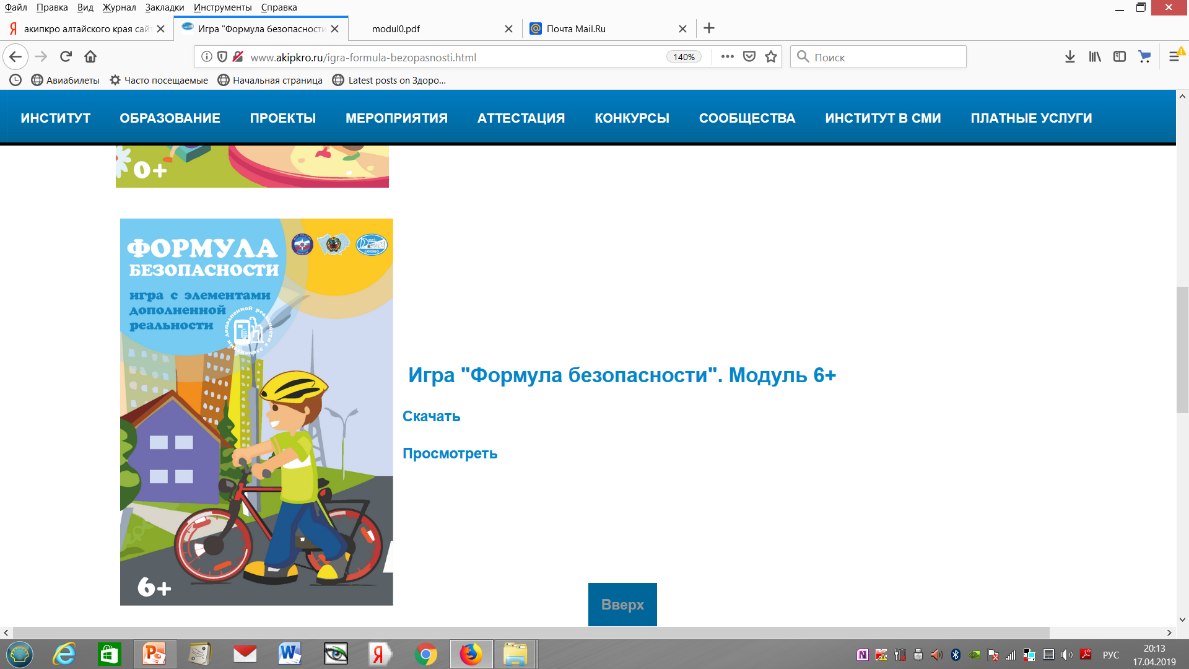 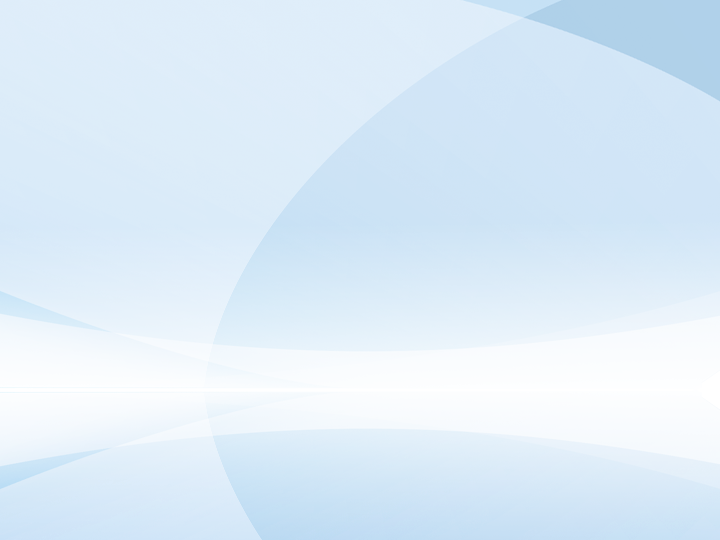 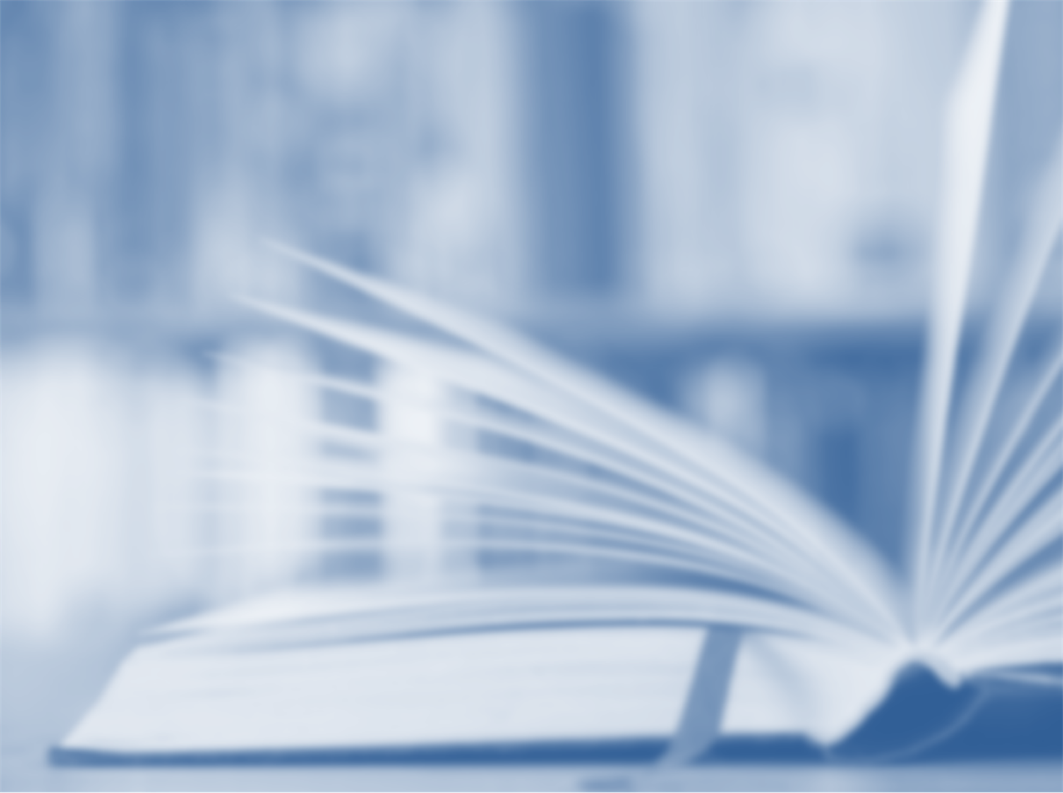 География проекта
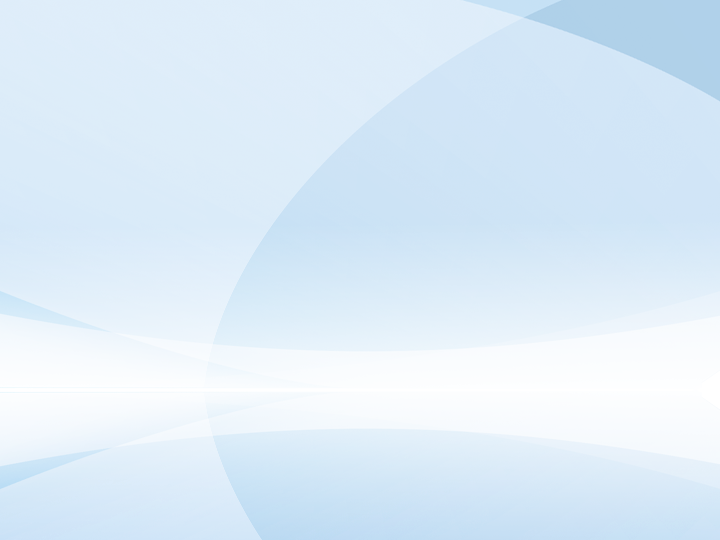 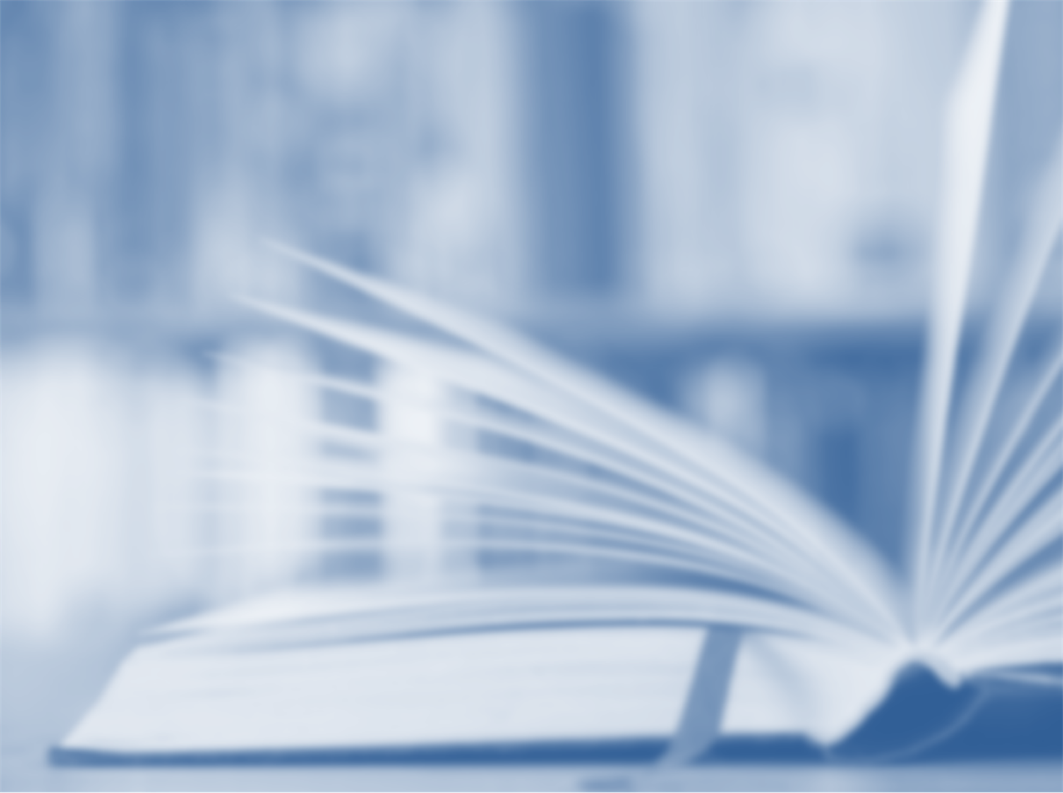 Ожидаемые результаты
Личностные: 
-	развитие самостоятельности  и  личной  ответственности  за  свои поступки;
-	овладение  начальными  навыками  адаптации в  динамично изменяющемся и развивающемся мире
Метапредметные результаты:
-	умение анализировать причины возникновения опасных и чрезвычайных ситуаций
-	освоение приемов действий в опасных и чрезвычайных ситуациях природного, техногенного и социального характера;
Образовательные  (предметные):  
‒	приобретение  знаний,  умений,  навыков, компетенций по оказанию первой помощи и допсихологической поддержки.
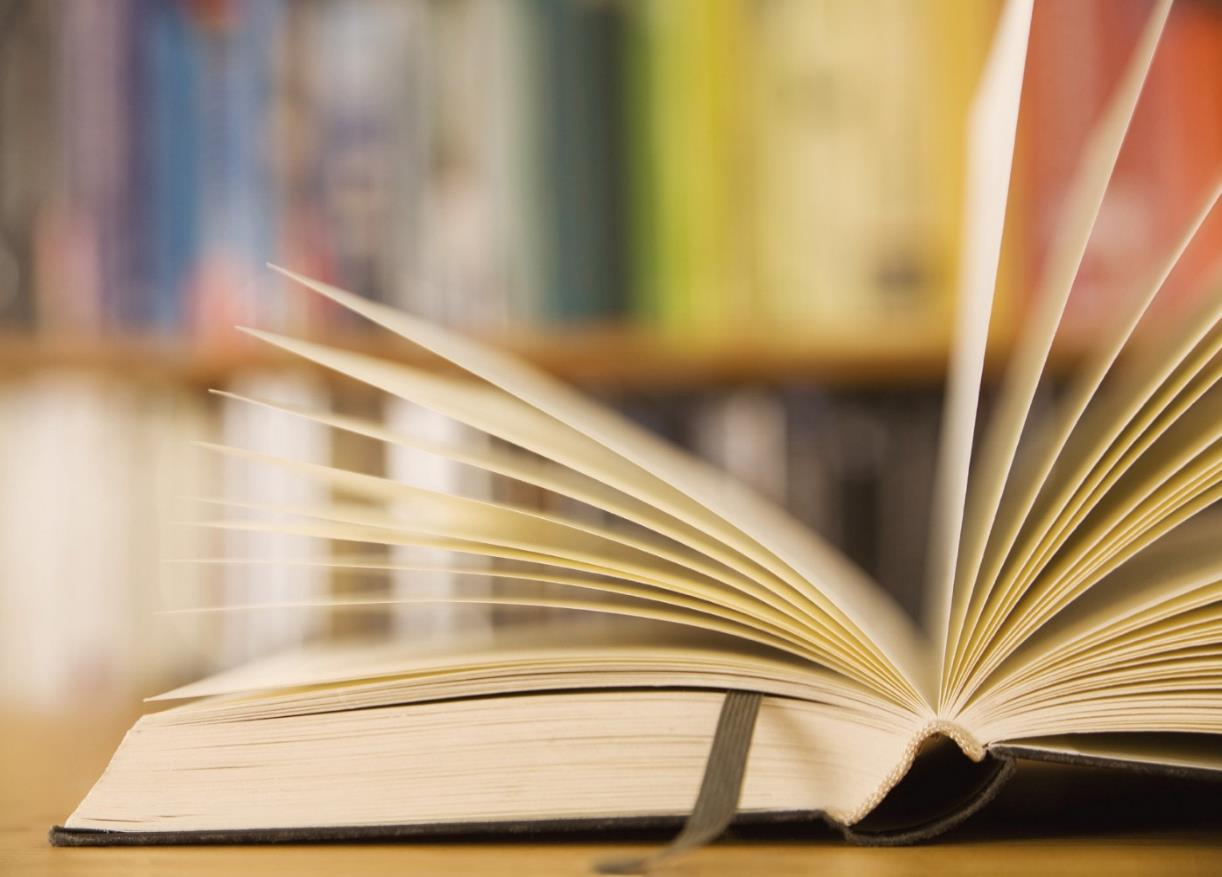 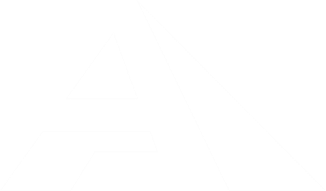 Издательство «Академкнига/Учебник»
117342, г. Москва, ул. Бутлерова, 17б

Тел.: (499) 968-92-29					 akademkniga.ru 
Факс: (499) 234-63-58				 shop-akbooks.ru
Спасибо за внимание!
Голощапова Марина Викторовна, методист издательства